CCWA Board Meeting
February 22, 2024
Water Supply Situation Report
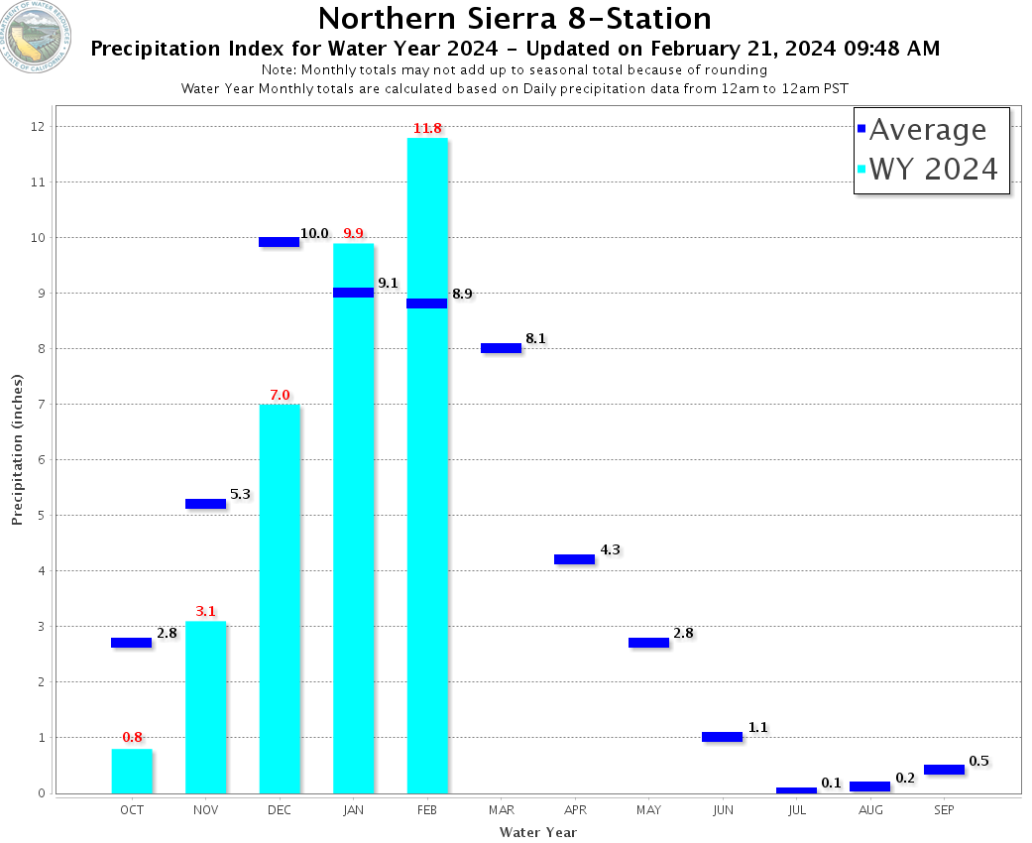 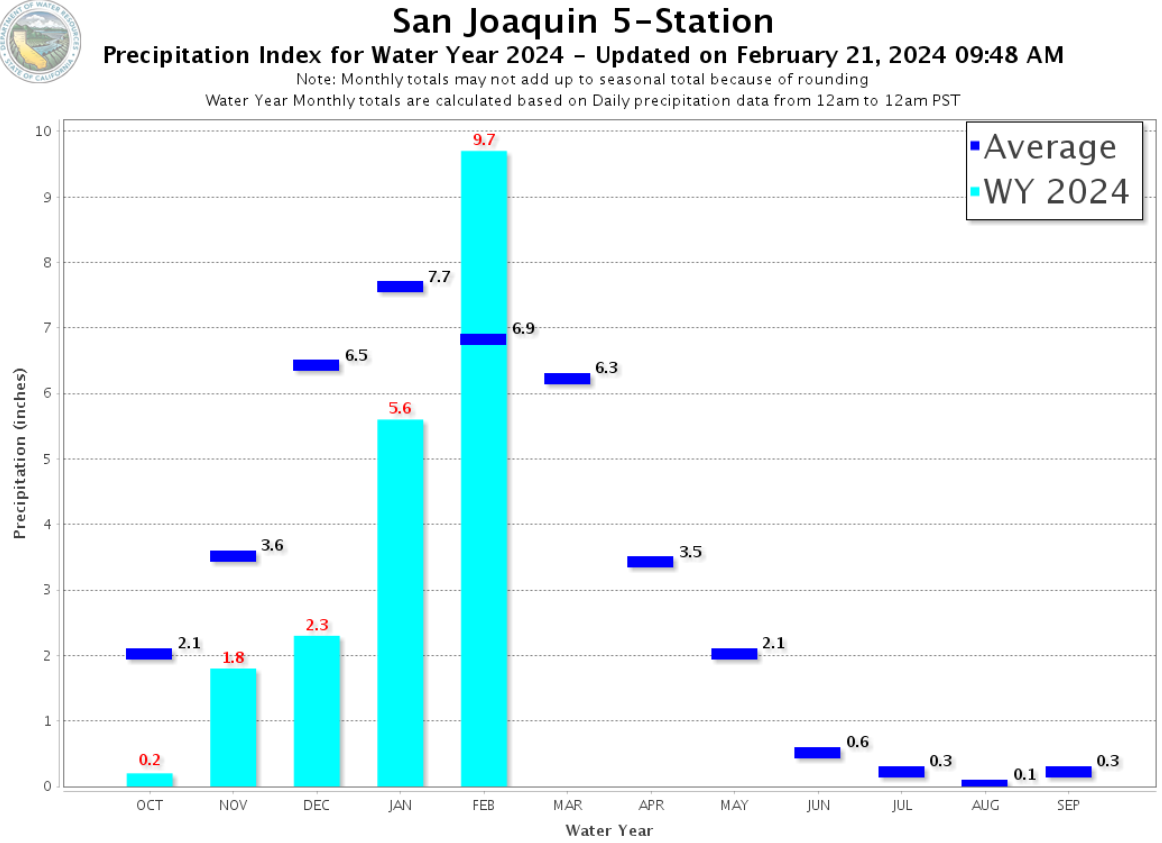 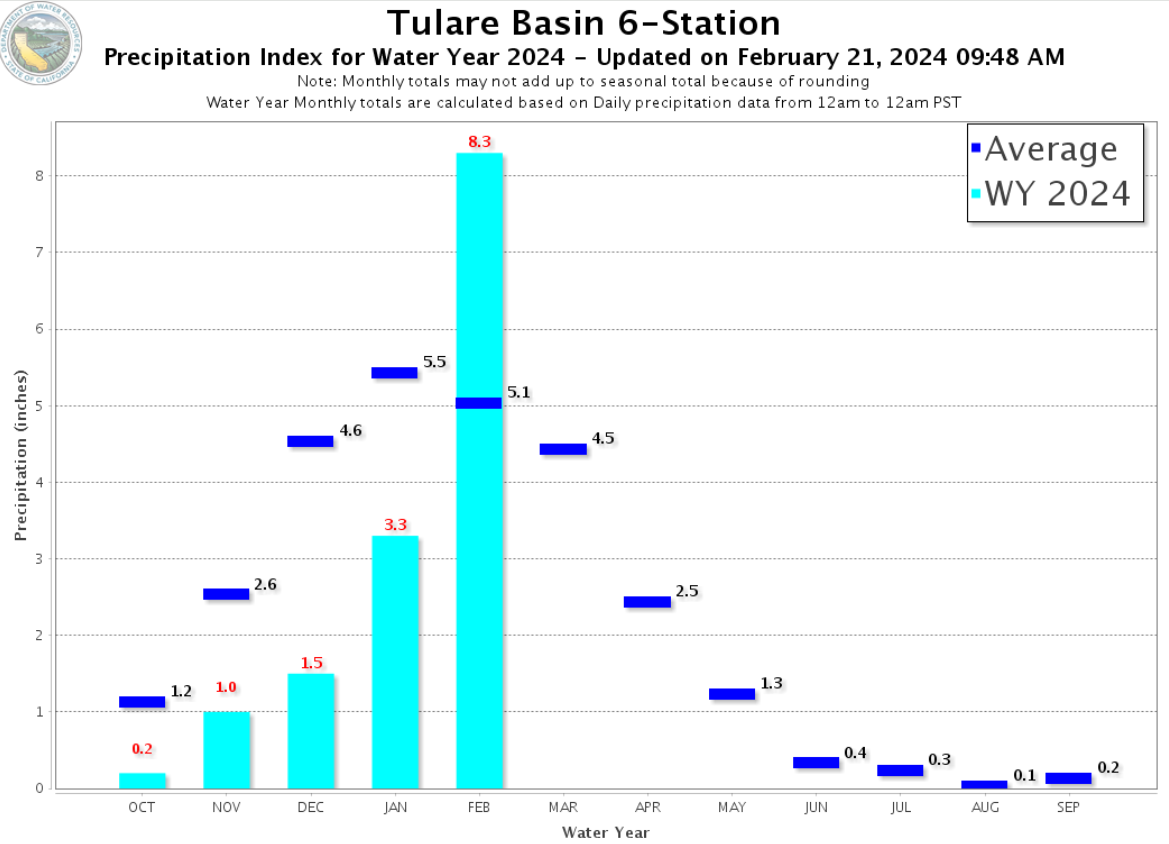 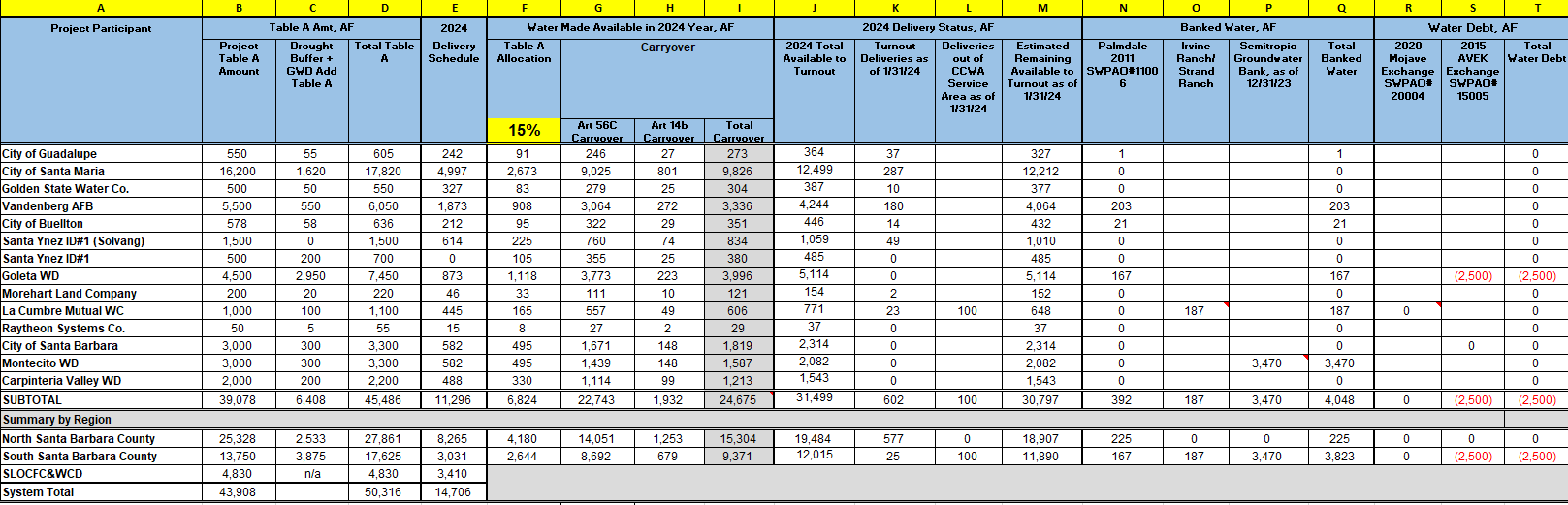 Questions?